RMEx Management Training:Handling Disputes and Objections
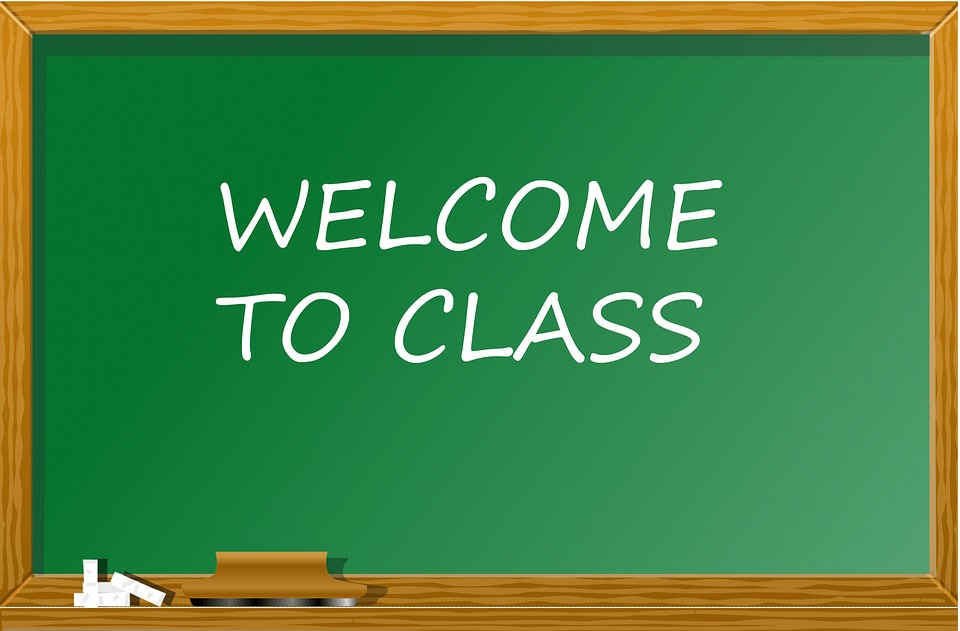 Agenda
Understanding how to flag accounts in RMEx for various types of disputes or objections
Warning users that an account is being disputed or has an objection when the account is displayed
Closing accounts automatically based on its status
Moving an account from an agent to a supervisor             
Notifying and providing account information to your client when an account is being disputed or has objections
Adding an attorney on the account, how mail is handled when there is an attorney
Flagging  Accounts In RMEx For Various Types Of Disputes Or Objections
What does the collector need to know as an account is presented to them?
Description Codes - Examples
Your RMEx solution.  .  .  .  .
Creating Description Codes
System Control menu 1 > Description codes > Description code
Can be added to an account  manually or only with a Smart code 
Can choose to have code duplicate on linked accounts
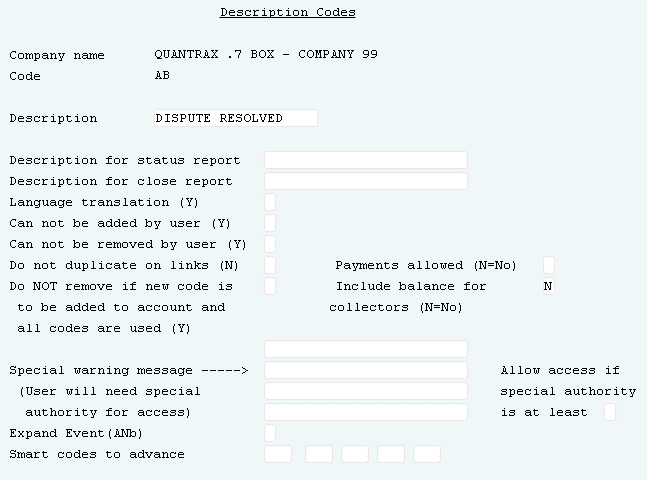 Adding Warning Message With Description Codes
System Control  1 > System Parameters
If one of the10 Description Codes exist on an account ( or within a linked group),  the consumer's name displays in red on Account detail screen
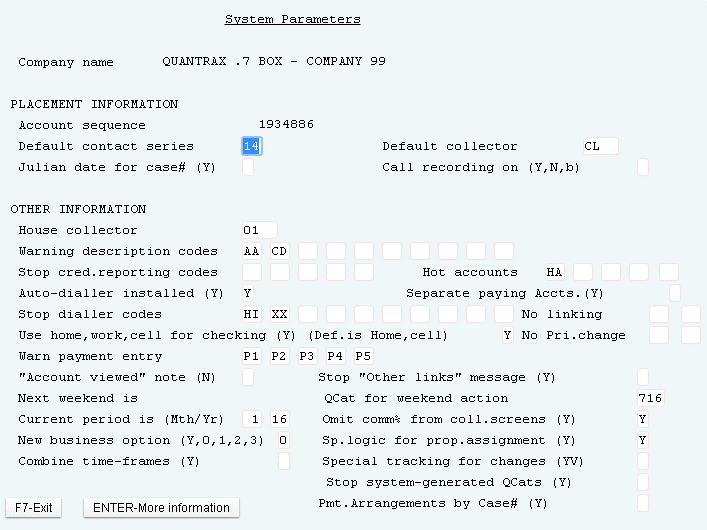 Description Codes  – Warning Message
System Control  1 > System Parameters
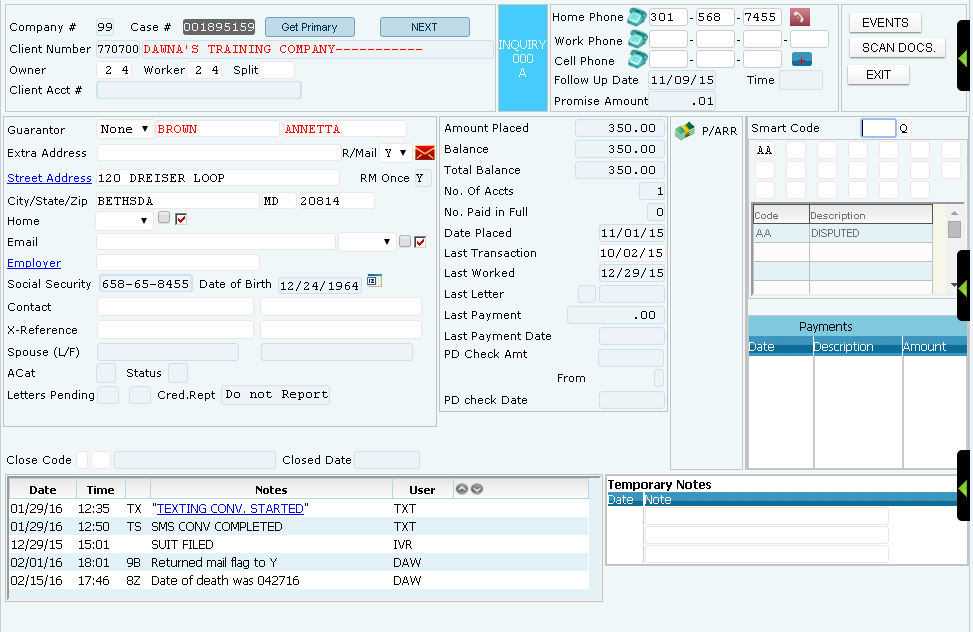 Warning Users That An Account Is Being Disputed Or Has An Objection When The Account Is Displayed
Management Menu > Client Update > Page 7- Information to Be Displayed When Account is Presented
Useful tool for any kind of messages (warning, general info) 
Updates “on-the-fly”
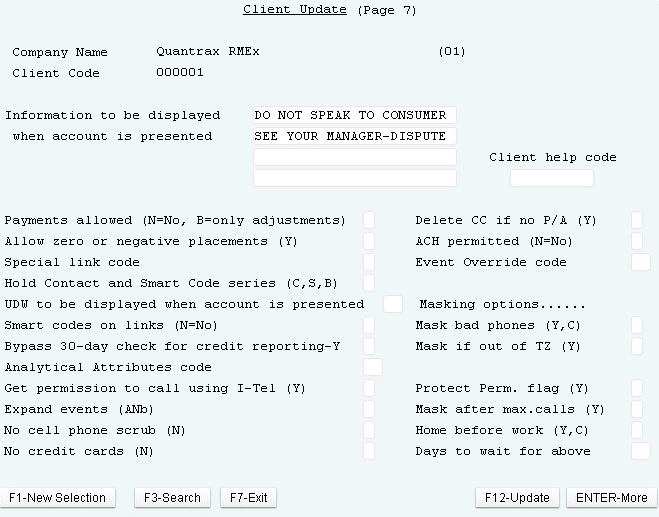 Warning Users That An Account Is Being Disputed Or 
Has An Objection When The Account Is Displayed
Management Menu > Client Update > Page 7- Information to Be Displayed When Account is Presented
Example:  Warning messaged displays when account is presented to agents
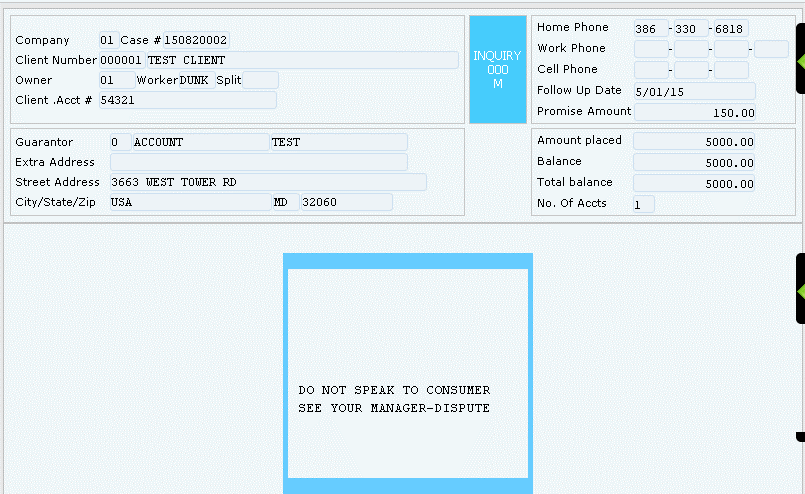 Automating Description Codes
System Control menu 1 > Smart codes
Use to make decisions with Smart codes
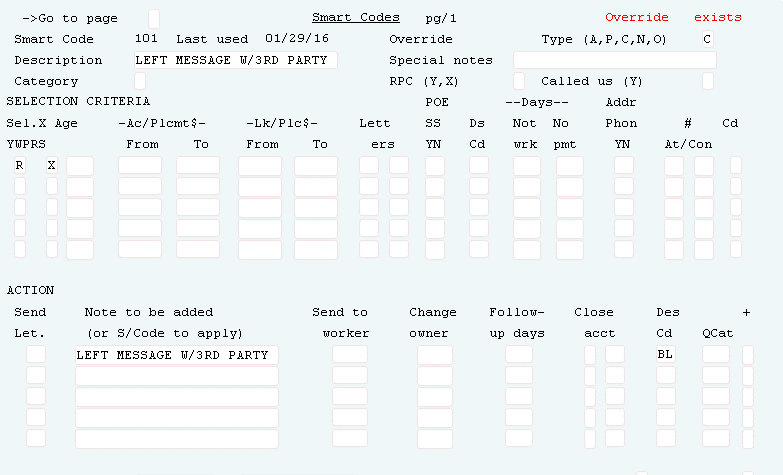 Using Description Code Groups
System Control menu 1 > Description codes > Description code group
Use to remove several description codes at one time
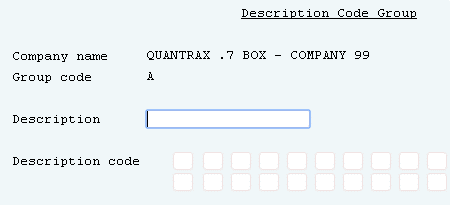 Automating Description Code Groups
System Control menu 1 > Smart codes > Page 6
Use to make decisions with Smart codes
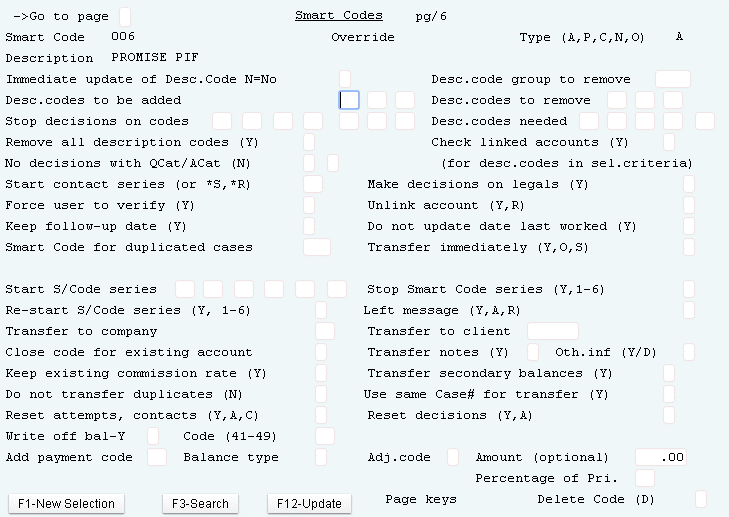 Creating Close Codes
System Control 1 > Close Codes
Two types of Close codes
Active
Inactive
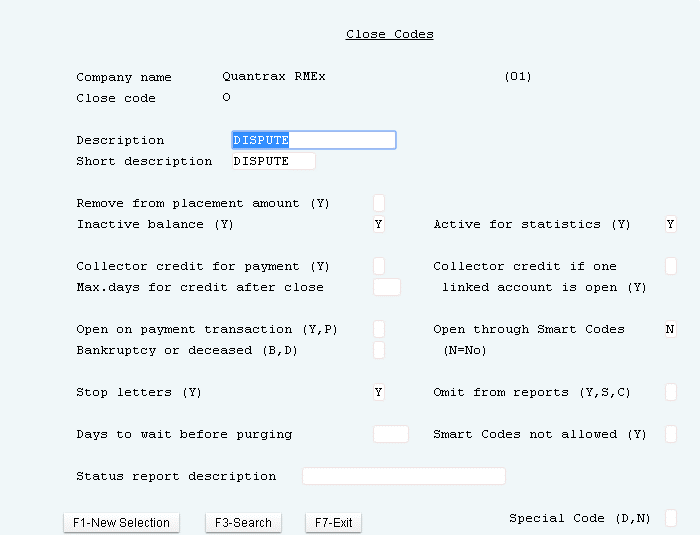 Closing Accounts Automatically Based On Its Status With Smart Codes
System Control 1 >Smart Codes > Page 1
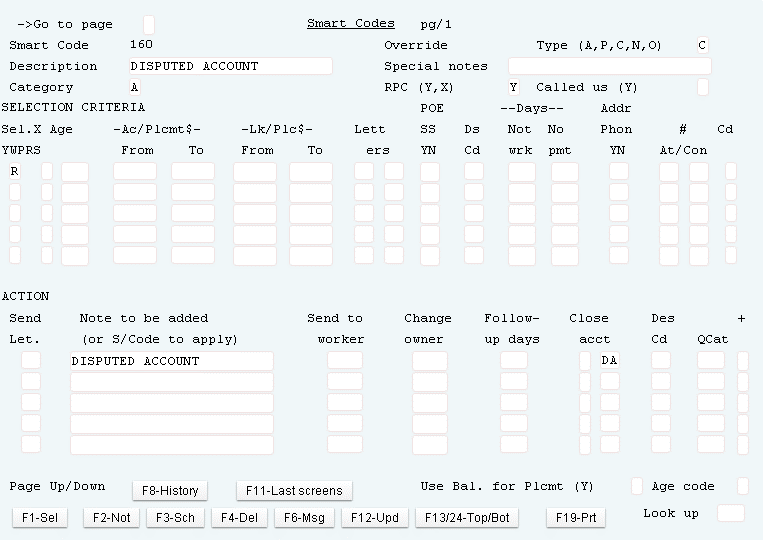 Closing Accounts Automatically Based On Its Status With Smart Codes
System Control 1 >Smart Codes > Page 1 > ? Logic  Page 2
Look for if multiple description codes exists – apply Smart code
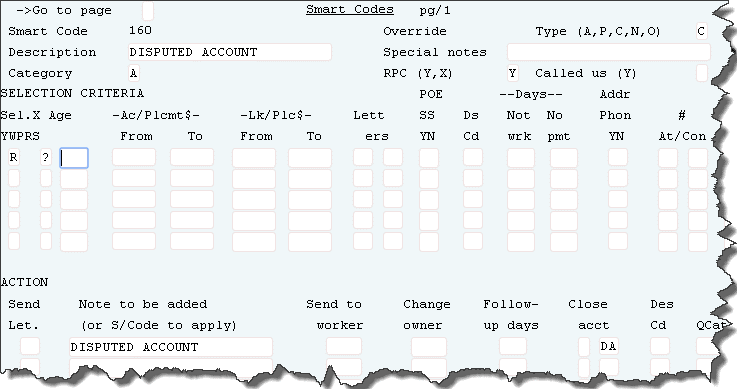 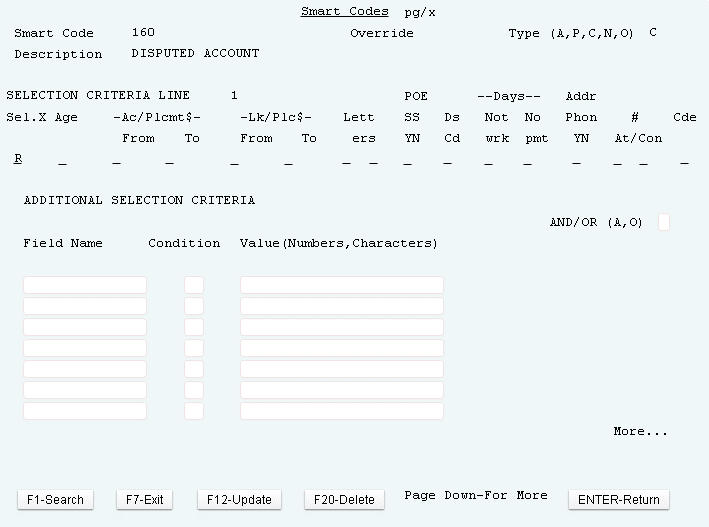 Closing Accounts Automatically Based On Its Status With Smart Codes
System Control 1 >Smart Codes  > Page 6 - Close Code for Existing Account
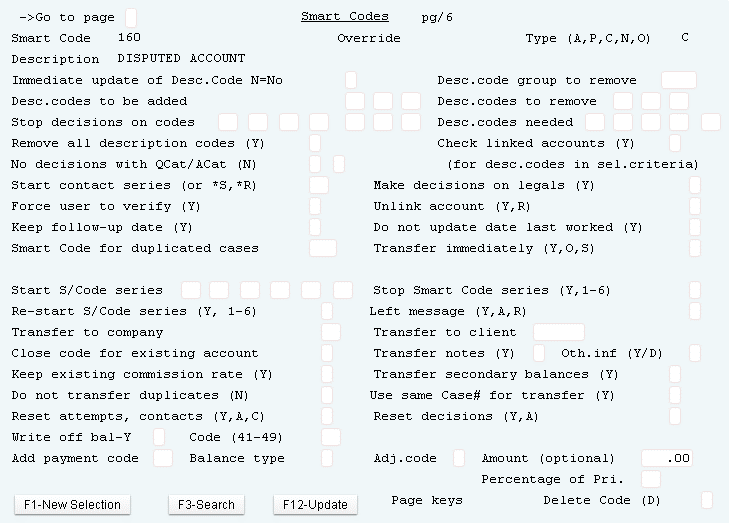 Moving An Account From An Agent To A Supervisor
System Control 1 > Smart Codes > Page  7- Change Worker
System Control 1 > Smart Codes > Page  7- Change Owner
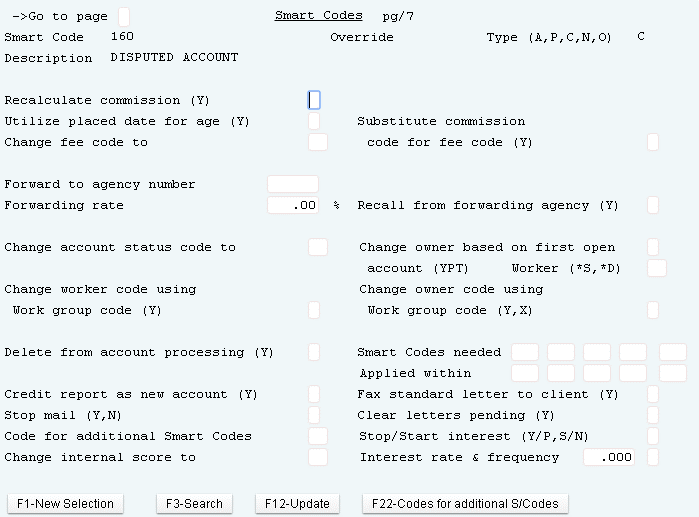 Moving An Account From An Agent To A Supervisor
System Control 1 > Smart Codes > Page  8
On page 8 of the smart code, setup the actions for moving a disputed account to a supervisor
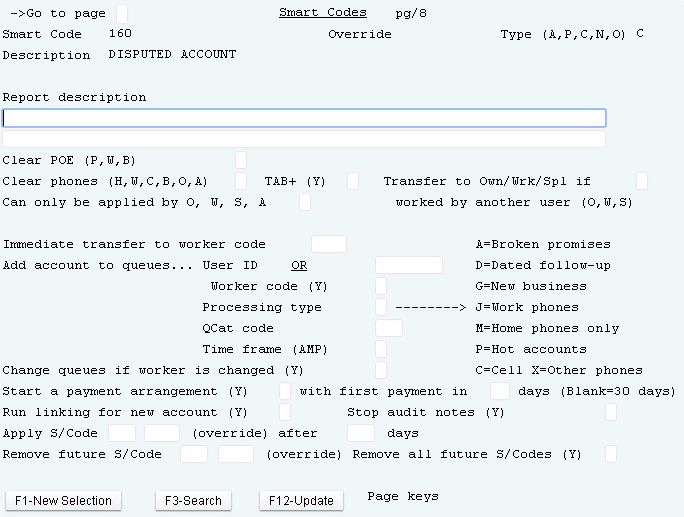 When An Account Is Being Disputed /Has Objections –
Control By QCat
When An Account Is Being Disputed /Has Objections –
Control By QCat
System Control 2 > QCat> By Company
Setup the QCat for disputed accounts to omit from dialer.
 For legal disputes, use an R as the secondary sort
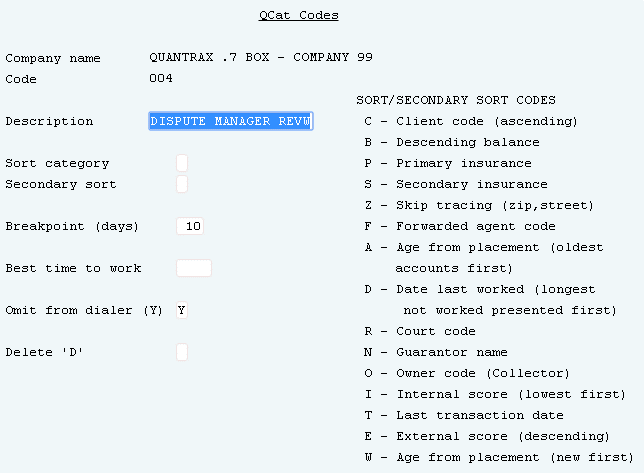 When An Account Is Being Disputed /Has Objections –
Control By QCat via Smart Code
System Control 1 > Smart Codes > Page 5 - Change QCat
Specify the QCat to send the account to
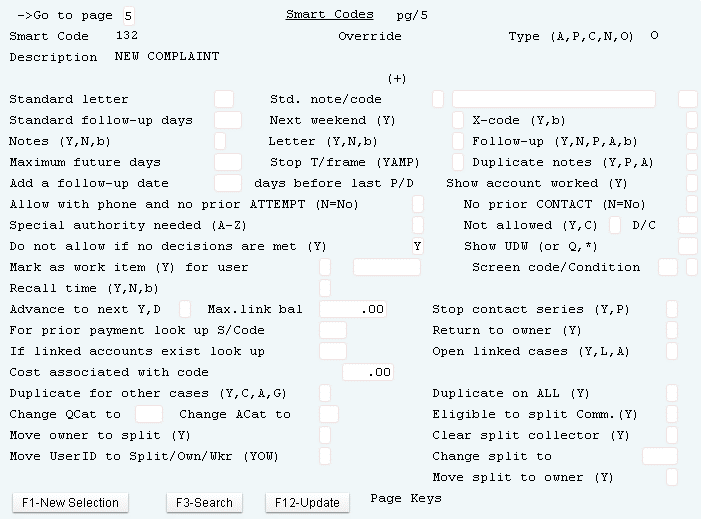 When An Account Is Being Disputed /Has Objections –
Control By QCat via Smart Code
System Control 1 >Smart Codes > Page 8 - QCat Code
Specify the QCat to transfer the disputed account to
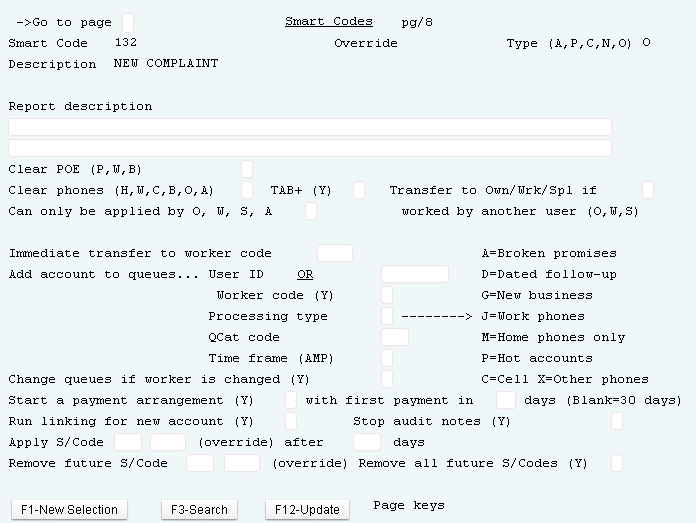 When An Account Is Being Disputed /Has Objections –
Report to Client by QCat
Management menu > Account Processing Reports >  Report to Client by QCAT Code
Generate QCat reports by client 
Specify a smart code to be applied to the account when this report is run
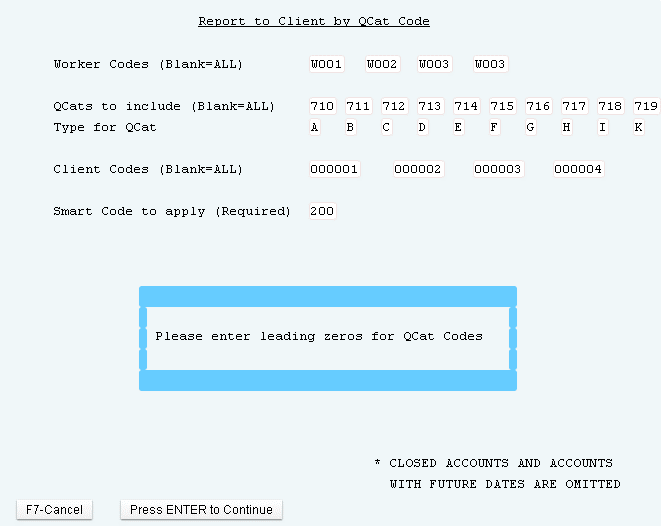 When An Account Is Being Disputed /Has Objections –
Report to Client by QCat – Modify Text In Report
Management menu > Account Processing Reports >  Update Text For Report To Client By QCat Code
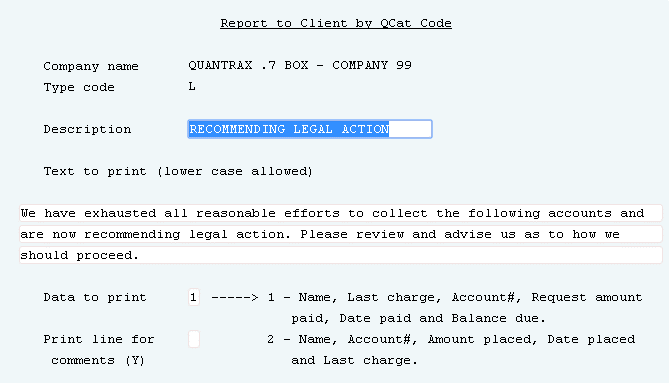 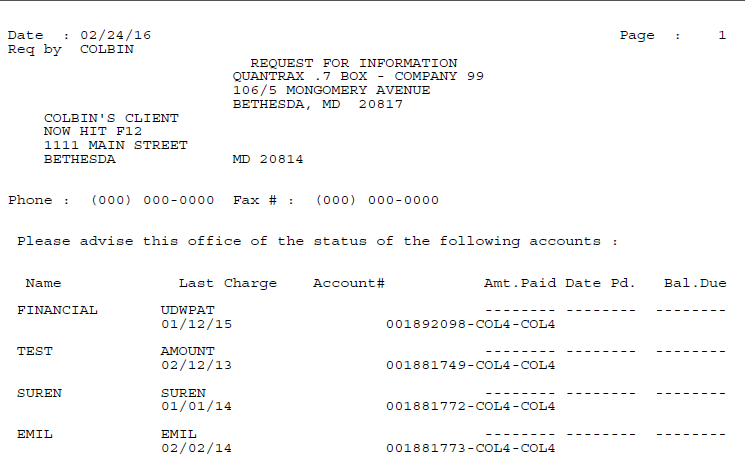 Default text
Adding An Attorney On The Account -  How Mail Is Handled When There Is An Attorney
Account Details > F2 - Attorney Screen
If a consumer is represented by an Attorney here is where you enter the Attorney’s information. 
 When there is Attorney info all letters generated for this account will go to the Attorney
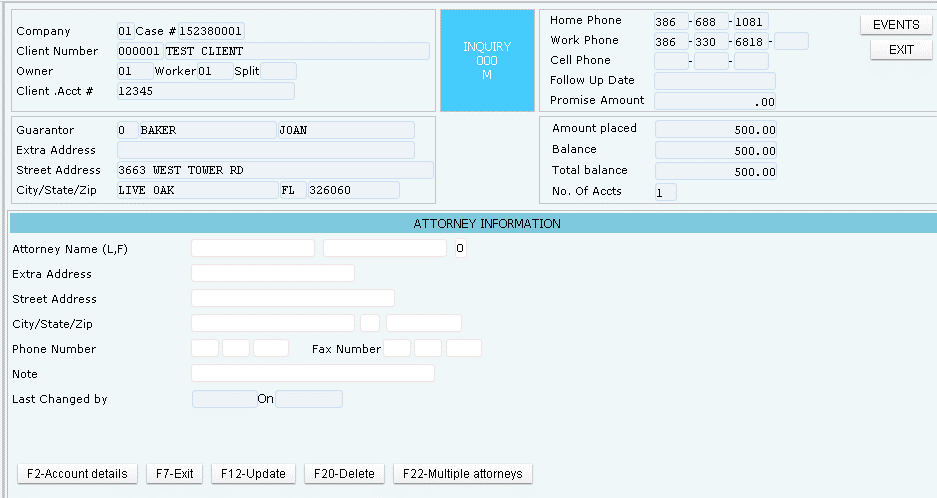 Exercises – Handling Disputes And Objections
In your system, use COMPANY 99 
Your contract with your client says that any account with a balance under $200 and is being disputed or has objections should be automatically closed as soon as your agency has been told about the dispute/objection.
Create an account with a balance of $150 and flag it as a disputed an account.
Setup your company so you are complying with your contract with your client.
Test that everything is working with the account you created.
What do you need to do if this same consumer has multiple accounts with this client?

Your contract with your client requires that any account that is disputed or has objections with a balance over $1000 must be automatically witched from the agent to their supervisor as soon as your agency has been told about the dispute/objection.
Create an account with a balance of $2000 and flag it as a disputed account.
Setup your company so you are complying with your contract with your client.
Test that everything is working with the account you created.
What do you need to do if this same consumer has multiple accounts with this client?
Exercises – Handling Disputes And Objections (continued)
In your system, use COMPANY 99

One of your agents had just told you that an account is being disputed by a consumer.  You want to automatically communicate this disputed account information to your client via RMEx.  This is part of your contract with your client when you are alerted about a dispute, objection or any legal matter.
Setup your company so you are complying with your contract with your client.
How can you view this information before you send it to your client?
What do you need to do if this same consumer has multiple accounts with this client?

Herman Munster was just added as the attorney to one of your accounts you added into the system.  
We want mail to go directly to the attorney and not the consumer. 
Mr. Munster’s address is 1313 Mockingbird Lane, Salem MA 01971.
What will happen if the consumer has multiple accounts with this client?
Exercises – Handling Disputes And Objections (continued)
In your system, use COMPANY 99

Accounts that are marked as disputed or have objections, must display a message before the account details are displayed to agents.  
The following special message should be displayed when the account is presented, “Please do not speak to this consumer; this account is being disputed by the consumer”.  
The account name should also be displayed in red.
You want to mask all consumer phone numbers to agents, when an attorney is involved. How do you do that?
RMEx Management Training:Handling Disputes and Objections
Thank you!